Sondervergütungen für Arbeitnehmer als Urheber?32. Praktiker:innenseminar Arbeitsrecht und Sozialrecht
Mag. Christian Kollau
Institut für Arbeitsrecht und Sozialrecht, Universität Graz
Bisherige Rechtslage
„In Erfüllung der Arbeitspflicht“ geschaffene Werke 
= keine Sondervergütung

(Arbeits-)Tätigkeit und Rechteeinräumung werden als Gesamtleistung interpretiert

 Vergütungsfreie „Pflichtwerke“:
zB Bühnenbildner, Journalisten, Grafiker oder Architekten
7. März 2024
32. Praktiker:innenseminar
2
Bisherige Rechtslage
„Außerhalb der Arbeitspflicht“ geschaffene Werke 
= Sondervergütung soll zustehen 
(vergütungspflichtige „dienstfreie Werke“)

zB Vereinbarung zur entgeltliche Überlassung von privaten Urlaubsfotos (OGH 4 Ob 1101/95)
Aber: kostenlose Überlassung eines vor dem Arbeitsverhältnis erstellten Computerprogrammes (OGH 8 ObA 380/97h)

 Vergütungspflichtige „dienstfreie Werke“? 
Nach der Rsp nicht vergütungspflichtig!
7. März 2024
32. Praktiker:innenseminar
3
Bisherige Rechtslage
Vergütungsfreie „Pflichtwerke“
Vergütungspflichtige „Dienstfreie Werke“
Keine gesetzliche Vergütungsregel
Rechteeinräumung und Sondervergütung ist eine ausschließlich eine Frage der Parteienvereinbarung
7. März 2024
32. Praktiker:innenseminar
4
Neue Vergütungsregelungen!
Art 18 bis 23 DSM-RICHTLINIE (EU) 2019/790
§§ 37b ff UrhG (UrhG-Novelle 2021, BGBl 2021/244)
Kann die bisherige Meinung weiter aufrechterhalten werden?
7. März 2024
32. Praktiker:innenseminar
5
Neuen Vergütungsregelungen: DSM-Richtlinie (EU) 2019/790
KAPITEL 3
Faire Vergütung in Verwertungsverträgen mit Urhebern und ausübenden Künstlern

Artikel 18
Grundsatz der angemessenen und verhältnismäßigen Vergütung
(1) Die Mitgliedstaaten stellen sicher, dass Urheber und ausübende Künstler, die eine Lizenz- oder Übertragungsvereinbarung für ihre ausschließlichen Rechte an der Verwertung ihrer Werke oder sonstigen Schutzgegenstände abschließen, das Recht auf eine angemessene und verhältnismäßige Vergütung haben.
(2) Bei der Umsetzung des in Absatz 1 festgelegten Grundsatzes in nationales Recht steht es den Mitgliedstaaten frei, auf verschiedene Mechanismen zurückzugreifen und sie tragen dem Grundsatz der Vertragsfreiheit und dem fairen Ausgleich der Rechte und Interessen Rechnung.
7. März 2024
32. Praktiker:innenseminar
6
Neuen Vergütungsregelungen: DSM-Richtlinie (EU) 2019/790
Artikel 20
Vertragsanpassungsmechanismus

(1) Bestehen keine anwendbaren Kollektivvereinbarungen, die einen Mechanismus vorsehen, der dem in diesem Artikel festgelegten vergleichbar ist, so gewährleisten die Mitgliedstaaten, dass Urheber und ausübende Künstler oder ihre Vertreter das Recht haben, eine zusätzliche, angemessene und faire Vergütung von der Partei, mit der sie einen Vertrag über die Verwertung ihrer Rechte geschlossen haben, oder von den Rechtsnachfolgern einer solchen Partei zu verlangen, wenn sich die ursprünglich vereinbarte Vergütung im Vergleich zu sämtlichen späteren einschlägigen Einnahmen aus der Verwertung der Werke oder Darbietungen als unverhältnismäßig niedrig erweist.

(2) […]
7. März 2024
32. Praktiker:innenseminar
7
Neuen Vergütungsregelungen:Hilfsansprüche
„Transparenzpflicht“ (Art 19 DSM-RL) 

„Alternatives Streitbeilegungsverfahren“ (Art 21 DSM-RL)

„Gemeinsame Bestimmungen“ (Art 23 DSM-RL)

 Art 19, 20 und 21 der RL müssen unabdingbar sein

Keine Anwendung auf Urheber von Computerprogrammen iSd RL 2009/24/EG
7. März 2024
32. Praktiker:innenseminar
8
Grundsatz der angemessenen und verhältnismäßigen Vergütung (§ 37b UrhG)
§ 37b (1) Das Urheberrecht schützt den Urheber in seinen geistigen und persönlichen Beziehungen zum Werk und in der Nutzung des Werkes. Es dient zugleich der Sicherung einer angemessenen Vergütung für die Nutzung des Werkes.

(2) Der Urheber, der einem anderen das ausschließliche Recht eingeräumt hat, das Werk auf einzelne oder alle nach den §§ 14 bis 18a ihm vorbehaltenen Verwertungsarten zu benutzen, oder der eine solche Nutzung gestattet hat, soll dafür eine angemessene und verhältnismäßige Vergütung erhalten. Dies steht der Vereinbarung von pauschalen Vergütungen nicht entgegen, soweit dabei der wirtschaftliche Wert der betroffenen Rechte, der Beitrag des Urhebers zu dem Werk oder der Verbindung mehrerer Werke und die branchenüblichen und redlichen Marktgegebenheiten berücksichtigt werden. Sofern der Urheber nicht bereits anderweitig über seine Rechte verfügt hat, hindert diese Bestimmung ihn nicht daran zu gestatten, das Werk auf einzelne oder alle nach den §§ 14 bis 18a ihm vorbehaltenen Verwertungsarten unentgeltlich zu benutzen.
7. März 2024
32. Praktiker:innenseminar
9
Vertragsanpassungsmechanismus (§ 37c UrhG)
§ 37c (1) Der Urheber hat gegenüber demjenigen, dem er eine Werknutzungsbewilligung erteilt oder ein Werknutzungsrecht eingeräumt hat, Anspruch auf eine zusätzliche, angemessene und faire Vergütung, wenn sich die ursprünglich vereinbarte Vergütung im Vergleich zu sämtlichen späteren einschlägigen Einnahmen aus der Verwertung des Werks als eindeutig unverhältnismäßig niedrig erweist. Wird die Werknutzungsbewilligung oder das Werknutzungsrecht übertragen, haftet der Erwerber dem Urheber nach Maßgabe des vorstehenden Satzes unmittelbar. Die Haftung des Veräußerers entfällt.

(2) Der Urheber hat keinen Anspruch nach Abs. 1, soweit die Vergütung nach einer Vergütungsregel nach § 37b Abs. 4 oder einem Kollektivvertrag bestimmt worden ist und diese ausdrücklich eine weitere angemessene Vergütung für den Fall des Abs. 1 vorsieht.
7. März 2024
32. Praktiker:innenseminar
10
Hintergrund: Deutsche Vergütungsregelungen
Vorbild: Vergütungsbestimmungen in § 32 und § 32a deutsches UrhG. Bestehen seit 2002 bzw 2016

§ 32 Abs 1 dUrhG: „Der Urheber hat für die Einräumung der Nutzungsrechten […] Anspruch die vertraglich vereinbarte Vergütung. […] Soweit die vereinbarte Vergütung nicht angemessen ist, kann der Urheber von seinem Vertragspartner die Einwilligung in die Änderung des Vertrages verlangen, durch die dem Urheber die angemessene Vergütung gewährt wird.“

§ 32a Abs 1 dUrhG: „[Wenn] die vereinbarte Gegenleistung sich unter Berücksichtigung der gesamten Beziehungen des Urhebers zu dem anderen als unverhältnismäßig niedrig im Vergleich zu den Erträgen und Vorteilen aus der Nutzung des Werkes erweist, so ist der andere […] verpflichtet, in eine Änderung des Vertrages einzuwilligen, durch die dem Urheber eine den Umständen nach weitere angemessene Beteiligung gewährt wird. Ob die Vertragspartner die Höhe der erzielten Erträge oder Vorteile vorhergesehen haben oder hätten vorhersehen können, ist unerheblich.“
= Anspruch auf Vergütung
= Nachforderungsanspruch
7. März 2024
32. Praktiker:innenseminar
11
Können Vergütungsansprüche aus UrhG auch im Arbeitsverhältnis geltend gemacht werden?
In Deutschland sowohl in Literatur als auch Judikatur stark umstritten!
7. März 2024
32. Praktiker:innenseminar
12
Besondere Fragen
Anwendung von § 37b, 37c UrhG im Arbeitsverhältnis?

Detailanalyse der Bestimmungen

Verhältnis von urheberrechtlicher und arbeitsrechtlicher Vergütung
7. März 2024
32. Praktiker:innenseminar
13
Anwendung der Vergütungsregelungen im Arbeitsverhältnis?
14
Anwendung im Arbeitsverhältnis: Ausgangslage
Oftmals geäußertes Argument: 

	„Angestellter Urheber soll weniger schutzbedürftig als selbständiger Urheber sein“

Kann aus dem Gesetz abgeleitet werden, ob die Bestimmungen nur für selbständige Urheber anwendbar sind?

Aus der unionsrechten DSM-RL?

Aus dem UrhG?
7. März 2024
32. Praktiker:innenseminar
15
Anwendung im Arbeitsverhältnis: Was sagt die DSM-RL?
DSM-RL: Keine Erwähnung des Arbeitsverhältnisses

„Urheber und ausübender Künstler“ = auch angestellte Urheber?

Eindeutiger Hinweis:
Art 19 (5): „Die Mitgliedstaaten können vorsehen, dass bei Vereinbarungen, die Gegenstand von Kollektivvereinbarungen sind oder auf Kollektivvereinbarungen beruhen, die Transparenzvorschriften der einschlägigen Kollektivvereinbarung gelten […]“.

Art 20 (1): „Bestehen keine anwendbaren Kollektivvereinbarungen […] so gewährleisten die Mitgliedstaaten, dass […] eine zusätzliche, angemessene und faire Vergütung [zusteht]“.
7. März 2024
32. Praktiker:innenseminar
16
Anwendung im Arbeitsverhältnis:Was sagt die DSM-RL?
DSM-RL: Keine Erwähnung des Arbeitsverhältnisses

„Urheber und ausübender Künstler“  auch angestellte Urheber?

Eindeutiger Hinweis:
Art 19 (5): Die Mitgliedstaaten können vorsehen, dass bei Vereinbarungen, die Gegenstand von Kollektivvereinbarungen sind oder auf Kollektivvereinbarungen beruhen, die Transparenzvorschriften der einschlägigen Kollektivvereinbarung gelten […].

Art 20 (1): Bestehen keine anwendbaren Kollektivvereinbarungen […] so gewährleisten die Mitgliedstaaten, dass […] eine zusätzliche, angemessene und faire Vergütung [zusteht].
Englische Sprachfassung Kollektivvereinbarungen = „Collective bargaining agreements“
7. März 2024
32. Praktiker:innenseminar
17
Anwendung im Arbeitsverhältnis:Was sagt das UrhG?
DSM-RL ist nur Mindestharmonisierung

Nationaler Gesetzgeber kann also Anwendung im Arbeitsverhältnis vorsehen:

Folgender Gedanke führt zu Anwendung im Arbeitsverhältnis:

Festlegung der Vergütung im Einzelfall (§ 37b Abs 3 UrhG)

§ 37b Absatz 4: „Entspricht die Vergütung zum Zeitpunkt des Vertragsabschlusses einer Vergütungsregel in einem Kollektivvertrag, so gilt sie für diese Berufsgruppe als angemessen.“
7. März 2024
32. Praktiker:innenseminar
18
Anwendung im Arbeitsverhältnis: Was sagt das UrhG?
Festlegung der Vergütung im Einzelfall (§ 37b Abs 3 UrhG)

§ 37b Absatz 4: „Entspricht die Vergütung zum Zeitpunkt des Vertragsabschlusses einer Vergütungsregel in einem Kollektivvertrag, so gilt sie für diese Berufsgruppe als angemessen.“

Grundregel: Vergütung muss für Urheber im Arbeitsverhältnis nicht nach Abs 3 im Einzelfall bestimmt werden, wenn ein KollV diese Frage regelt.

Umkehrschluss: Vergütung muss für Urheber im Arbeitsverhältnis nach Abs 3 im Einzelfall bestimmt werden, wenn der KollV diese Frage nicht regelt
7. März 2024
32. Praktiker:innenseminar
19
Anwendung im Arbeitsverhältnis: Systematische Gründe für die Anwendung
Keine „Kollisionsnorm“ zwischen Urheberrecht und Arbeitsrecht

Parallele Geltung! Ausnahmen immer direkt in der einzelnen Norm:

zB § 31a Z 3 UrhG: Ausnahme von Werken, die im Rahmen des Arbeitsverhältnisses geschaffen wurden („Recht zur anderweitigen Verwertung nach fünfzehn Jahren bei pauschaler Vergütung“)
§ 24 Abs 1 Satz 3 UrhG: Ausnahme von Werken, die im Rahmen des Arbeitsverhältnisses geschaffen wurden („Zweckübertragungsgrundsatz“)

Einzige Ausnahme von Vergütung: Urheber von Computerprogrammen (§ 37g UrhG)
6. März 2024
Wir forschen. Wir gestalten Zukunft.
20
Vergütungen nach §§ 37b und 37c UrhG im Detail
21
Vergütungen nach § 37b und 37c UrhG:Voraussetzung
§ 37b Abs 1 UrhG: Programmnorm („Beteiligungsgrundsatz“)

§ 37b Abs 2 UrhG: Der Urheber, der einem anderen das ausschließliche Recht eingeräumt hat, das Werk auf einzelne oder alle nach den §§ 14 bis 18a ihm vorbehaltenen Verwertungsarten zu benutzen, oder der eine solche Nutzung gestattet hat, soll dafür eine angemessene und verhältnismäßige Vergütung erhalten.

Anknüpfungspunkt: Einräumung der Rechte durch Urheber 

Form: Werknutzungsrecht oder Werknutzungsbewilligung
6. März 2024
Wir forschen. Wir gestalten Zukunft.
22
Vergütungen nach § 37b und 37c UrhG:Bemessung
§ 37b Abs 3 UrhG: Eine Vergütung ist angemessen, wenn sie im Zeitpunkt des Vertragsabschlusses dem entspricht, was im Geschäftsverkehr unter Berücksichtigung aller Umstände für die eingeräumten Nutzungsmöglichkeiten üblicher und redlicher Weise zu leisten ist.

Wert der Nutzungsrechte

Einzelfallbetrachtung (auch branchenabhängig)

Wirtschaftliche Kennzahlen (zB Umsatz) oder andere aussagekräftige Zahlen (zB „Klicks“)

Orientierung Marktpreis (vorausgesetzt: redlich und üblich!)
6. März 2024
Wir forschen. Wir gestalten Zukunft.
23
Vergütungen nach § 37b und 37c UrhG:Kollektive Bestimmung der Vergütung
§ 37b Abs 4 UrhG: Entspricht die Vergütung zum Zeitpunkt des Vertragsabschlusses einer Vergütungsregel in einem Kollektivvertrag, so gilt sie für diese Berufsgruppe als angemessen. Dies gilt auch für die Vergütung aufgrund einer Vergütungsregel, auf die sich repräsentative Vereinigungen von Urhebern und Werknutzern geeinigt haben.

„Gilt als angemessen“ = unwiderlegliche Vermutung der Angemessenheit

„muss einer Vergütungsregel entsprechen“ = Vergleich muss vorgenommen werden

Rechtssetzungsbefugnis = formale Vorgabe an Kollektivvertragsparteien

Zweckwidmungserfordernis im KollV (nicht Gehaltstabellen!)
6. März 2024
Wir forschen. Wir gestalten Zukunft.
24
Vergütungen nach § 37b und 37c UrhG:Beispiele für kollektivvertragliche Rechtsetzung
Deutschland:

TV „Arbeitnehmerähnliche freie Journalisten bei Tageszeitungen“: Für je 40 Buchstaben zwischen 62 Cent bis zu einem Euro je nach Auflagezahl; Bilder zwischen 40 € und 90 €

TV „Erlösbeteiligung Kinofilm“: Gemeinsame Beteiligung an Nettoerlösen des Films für die gesamte (!) Gruppe der Mitarbeiter (Höhe: 7,5 % bis zu 15 % je nach Umsatz des Films)

TV „Bühne“: „angemessene Vergütung“ bei Livestreaming. Höhe nicht definiert.

Problem:	Kaum Regelungen in Tarifverträgen. Besonders stark umkämpfter Punkt 			zwischen Gewerkschaften und AG-Vereinigungen.
6. März 2024
Wir forschen. Wir gestalten Zukunft.
25
Vergütungen nach § 37b und 37c UrhG:„Gemeinsame Vergütungsregelungen“
§ 37b Abs 4 UrhG: Entspricht die Vergütung zum Zeitpunkt des Vertragsabschlusses einer Vergütungsregel in einem Kollektivvertrag, so gilt sie für diese Berufsgruppe als angemessen. Dies gilt auch für die Vergütung aufgrund einer Vergütungsregel, auf die sich repräsentative Vereinigungen von Urhebern und Werknutzern geeinigt haben.

Andere Akteure als im Kollektiven Arbeitsrecht: „Berufsvereinigungen“

Voraussetzung: „Repräsentativität“ nicht „Kollektivvertragsfähigkeit“ (vgl § 37b Abs 4 bis 6)

Rechtswirkung: Gilt „für Berufsgruppe“ als angemessen. Sowohl selbständige als auch unselbständige Mitglieder dieser Vereinigungen

Beispiel: Vergütungsregel von Netflix mit Bundesverband Schauspiel/Verdi
6. März 2024
Wir forschen. Wir gestalten Zukunft.
26
Vergütungen nach § 37b und 37c UrhG:Vertragsanpassungsmechanismus (§ 37c UrhG)
§ 37c Abs 1 UrhG: Der Urheber hat gegenüber demjenigen, dem er eine Werknutzungsbewilligung erteilt oder ein Werknutzungsrecht eingeräumt hat, Anspruch auf eine zusätzliche, angemessene und faire Vergütung, wenn sich die ursprünglich vereinbarte Vergütung im Vergleich zu sämtlichen späteren einschlägigen Einnahmen aus der Verwertung des Werks als eindeutig unverhältnismäßig niedrig erweist. 

Nachforderungsanspruch bzw „Bestseller-Paragraph“

Vergleich zwischen Vergütung nach § 37b URhG und allen nachfolgenden Einnahmen

Ex-Post Betrachtung ob Vergütung nach § 37b UrhG zu niedrig war
6. März 2024
Wir forschen. Wir gestalten Zukunft.
27
Vergütungen nach § 37b und 37c UrhG:Vertragsanpassungsmechanismus (§ 37c UrhG)
§ 37c Abs 2 UrhG: Der Urheber hat keinen Anspruch nach Abs. 1, soweit die Vergütung nach einer Vergütungsregel nach § 37b Abs. 4 oder einem Kollektivvertrag bestimmt worden ist und diese ausdrücklich eine weitere angemessene Vergütung für den Fall des Abs. 1 vorsieht.

Zweckwidmungserfordernis für KollV/GV

Anordnung der Angemessenheit

Unangemessener Nachforderungsanspruch in KollV kann nicht normativ gültig sein
6. März 2024
Wir forschen. Wir gestalten Zukunft.
28
Verhältnis zwischen urheberrechtlicher Vergütung und arbeitsrechtlichem Entgelt
29
Abgeltungstheorie
„In Erfüllung der Arbeitspflicht“ geschaffene Werke 
= keine urheberrechtliche Vergütung

Grund: Angestellter Urheber kommt unabhängig vom Verwertungsrisiko das arbeitsrechtliche Entgelt

„Außerhalb der Arbeitspflicht“ geschaffene Werke 
= urheberrechtliche Vergütung nach §§ 37b und 37c UrhG
7. März 2024
32. Praktiker:innenseminar
30
Trennungstheorie
„In Erfüllung der Arbeitspflicht“ geschaffene Werke 
= urheberrechtliche Vergütung nach §§ 37b und 37c UrhG

„Außerhalb der Arbeitspflicht“ geschaffene Werke 
= urheberrechtliche Vergütung nach §§ 37b und 37c UrhG

Grund:
Dogmatische Trennung zwischen Vergütung des UrhG (zielt auf Entlohnung der Nutzungsrechte ab) und Vergütung nach Arbeitsrecht (zielt auf Arbeitstätigkeit ab)
7. März 2024
32. Praktiker:innenseminar
31
Abgeltungs- oder Trennungstheorie: BGH und BAG
BAG 13.9.1983, 3 AZR 371/81 („Statikprogramme“)
Der AN habe nur den Lohn eingeklagt. Für die „Nutzungsrechte wurde kein Entgelt verlangt“. BAG lässt also offen.

BGH 24.10.2000, X ZR 72/98 („Wetterführungspläne I“) und 23.10.2001, X ZR 72/98, („Wetterführungspläne II“)
BGH sprach kein Entgelt für die Einräumung der Nutzungsrechte an Computerprogrammen zu. Kann das Urteil verallgemeinert werden, obwohl für Computerprogramme eigene Regeln gelten?

BGH 7.10.2009, I ZR 38/07 („Talking to Addison“)
Obiter Dictum zu Werkvertrag: „Angemessene Vergütung nach § 32 UrhG wird – anders als die Vergütung des Werkunternehmers – nicht für die erbrachte Leistung und für die damit verbundene Arbeit, sondern für die Einräumung von Nutzungsrechten geschuldet.“ Gilt das auch für das Arbeitsverhältnis?
7. März 2024
32. Praktiker:innenseminar
32
Abgeltungs- oder Trennungstheorie: Welche muss bevorzugt werden?
Beide Theorien haben ihre Schwächen

Abgeltungstheorie: Schutzzweck von § 37b f UrhG wird nicht beachtet! 

Trennungstheorie:	 Fehlendes synallagmatische Verhältnis zwischen Arbeitsleistung und Rechteeinräumung ist schwer argumentierbar


Eigener Ansatz: Ob Arbeitsentgelt auch die Funktion der Entschädigung übernehmen kann, ist keine ganz neue Frage…

…auch im Patentrecht stellt sich diese Frage!
7. März 2024
32. Praktiker:innenseminar
33
Abgeltungs- oder Trennungstheorie: Wie wurde das Problem im Patentrecht gelöst?
§ 8 Abs 1 PatG: Für Erfindung gebührt eine „angemessene besondere Vergütung“

hA: Vergütung ist Entgelt im arbeitsrechtlichen Sinn

Besondere Form der Prämie

OGH 9 ObA 136/94: Überzahlung ist nur dann Diensterfindungsvergütung, wenn zweckgewidmet!
Zweckwidmungserfordernis eines Teils des Arbeitsentgelts
„Bloße“ Überzahlung = keine Diensterfindungsvergütung!

Daraus kann mE für die urheberrechtliche Vergütung geschlossen werden…
7. März 2024
32. Praktiker:innenseminar
34
Abgeltungs- oder Trennungstheorie: Eigener Ansatz (Kombinationstheorie)
Urheberrechtliche Vergütung ist Entgelt im arbeitsrechtlichen Sinn
Prämie für die Einräumung der Nutzungsrechte

Genauso wie im PatG wird die Einräumung der Nutzungsrechte belohnt
Überzahlung für Rechteeinräumung muss zweckgewidmet werden
Urheberrechtliche Vergütung ist ein Entgeltbestandteil
Kann gemeinsam mit Arbeitsentgelt ausbezahlt werden
Muss im Dienstzettel gem § 2 Abs 2 Z 9 AVRAG angegeben werden

Vereint sowohl Grundgedanken der Abgeltungs- als auch der Trennungstheorie
Abgeltung mit dem Arbeitsentgelt, wenn ein Teil zweckgewidmet
Durch Zweckwidmung ist ersichtlich, welcher Teil für die Rechteeinräumung gebührt
7. März 2024
32. Praktiker:innenseminar
35
Zusammenfassung
1) Die urheberrechtlichen Regeln in § 37b ff UrhG gelten auch im Arbeitsverhältnis

2) Auch der Kollektivvertrag kann die Vergütung regeln, muss diese aber zweckwidmen

3) Die urheberrechtliche Vergütung kann mit dem laufenden Entgelt ausbezahlt werden. Es handelt sich um einen Entgeltbestandteil.
Ein Teil des Lohns muss zweckgewidmet werden
7. März 2024
32. Praktiker:innenseminar
36
Vielen Dank für die Aufmerksamkeit!
Mag. Christian Kollau
E-Mail: christian.kollau@uni-graz.at
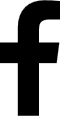 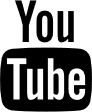 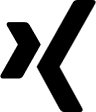 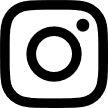 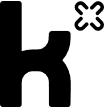 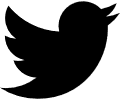 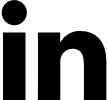 2023 © Universität Graz
Bilder: Uni Graz/Kanizaj.